МОСКВА
24-26 ОКТ
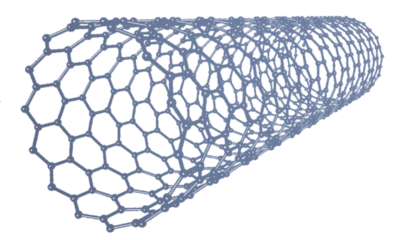 IⅤ Международная конференция
2022
Математическое моделирование в материаловедении электронных компонентов
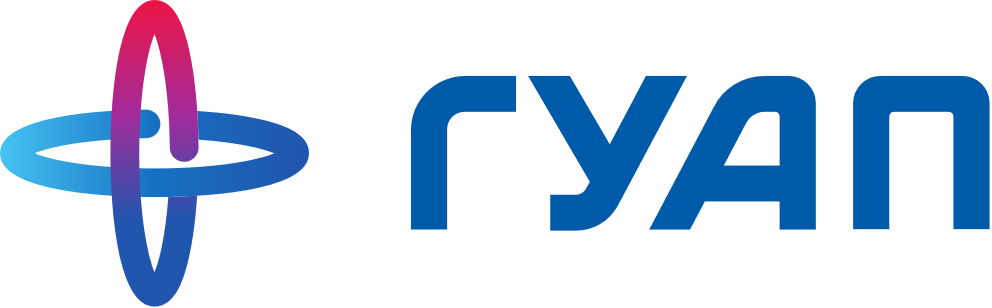 СИНТЕЗ МИКРОУРОВНЕВЫХ СТРУКТУР КОМПОЗИТНЫХ МАТЕРИАЛОВ
Братухин И.Ю., Крячко А.Ф., Шакин О.В., Ревунов Г.М.
Аннотация
Моделирование радиопоглощающих материалов
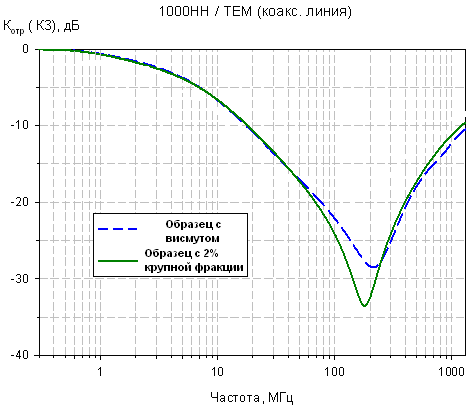 Важнейшим параметром, описывающим радиопоглощающие свойства, является коэффициент отражения. На основании анализа данных выявлено, что коэффициент отражения является структурочувствительным параметром и влиять на него можно с помощью изменения размеров зерна феррита. Для достижения этой цели в настоящей работе были использованы два технологических приема - спекание в присутствии жидкой фазы (при легировании оксидом вистута) и дошихтовка крупнозернистой фракцией (КЗФ) готового феррита того же состава [1].
Для отображения его изменения в широком диапазоне частот были построены частотные зависимости коэффициента отражения рассматриваемых четырех партий образцов (рис. 1).
В работе рассмотрены особенности требований к свойствам экранирующих материалов. Также выполнено моделирование никель-цинковых радиопоглощающих ферритов с целью повышения эксплуатационных характеристик.
Введение
Задача моделирования микроструктур может быть решена на основе использования методов Монте-Карло для построения топологических особенностей или определения составляющих характеристик в соответствии с некоторым стохастическим распределением внутри элементарных объемов функциональных материалов в виде достаточно большого количества регулярных ячеек. Этот подход дает возможность устранить основную проблему реализации, заключающуюся в необходимость использования значительной памяти вычислительной машины и выполнения большого количества вычислений, благодаря довольно простой доменной декомпозиции, что может быть эффективно реализовано с помощью технологий параллельных и распределённых вычислений.
Выводы
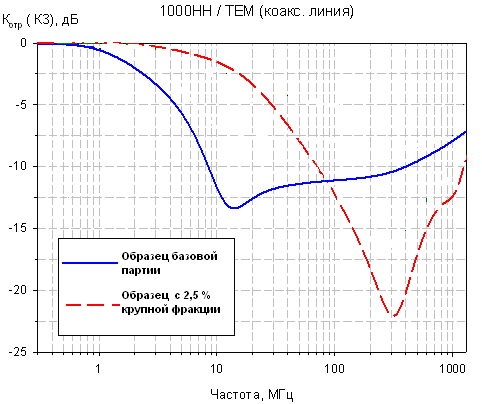 Таким образом анализ характеристик коэффициентов отражения показал, что наилучшими эксплуатационными свойствами обладают образцы, у которых размер зерна наибольший, то есть легированные висмутом и приготовленные с добавкой 2% крупнозернистой фракции. Образцы базовой партии имеют недостаточное поглощение электромагнитной энергии во всем частотном диапазоне, точка экстремума соответствующей кривой -13 дБ. Недостатком образцов партии, содержащей 2,5% крупнозернистой фракции, является недостаточное поглощение до 50 МГц, по модулю не превышающее 10 дБ.
Литература
1.	Бибиков С.Б., Титов А.Н., Черепанов А.К. Синтез материала с заданным коэффициентом отражения в широком диапазоне частот и углов падения. Труды XV Международной научно-технической конференции «Радиолокация, навигация, связь», 2009, г. Воронеж. Изд. НПФ «Саквоее» (ISBN 978-5-904259-01-3). С. 1578-1584.
2.	Кузнецов П.А., Зворыгин Р.Г., Бибиков С.Б. Исследование на атомно-силовом микроскопе кинетики кристаллизации нанокристаллического сплава Fe-Cu-Nb-Si-B и создание на его основе систем электромагнитной защиты. Металлы, 2005, №6, 25-31.